Огонь – друг, огонь – враг!
Огонь
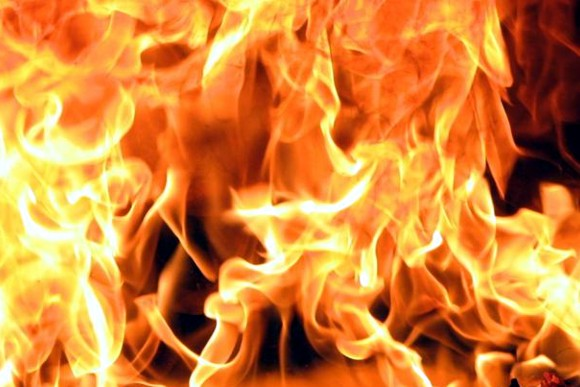 Как добывали огонь много лет назад?
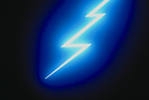 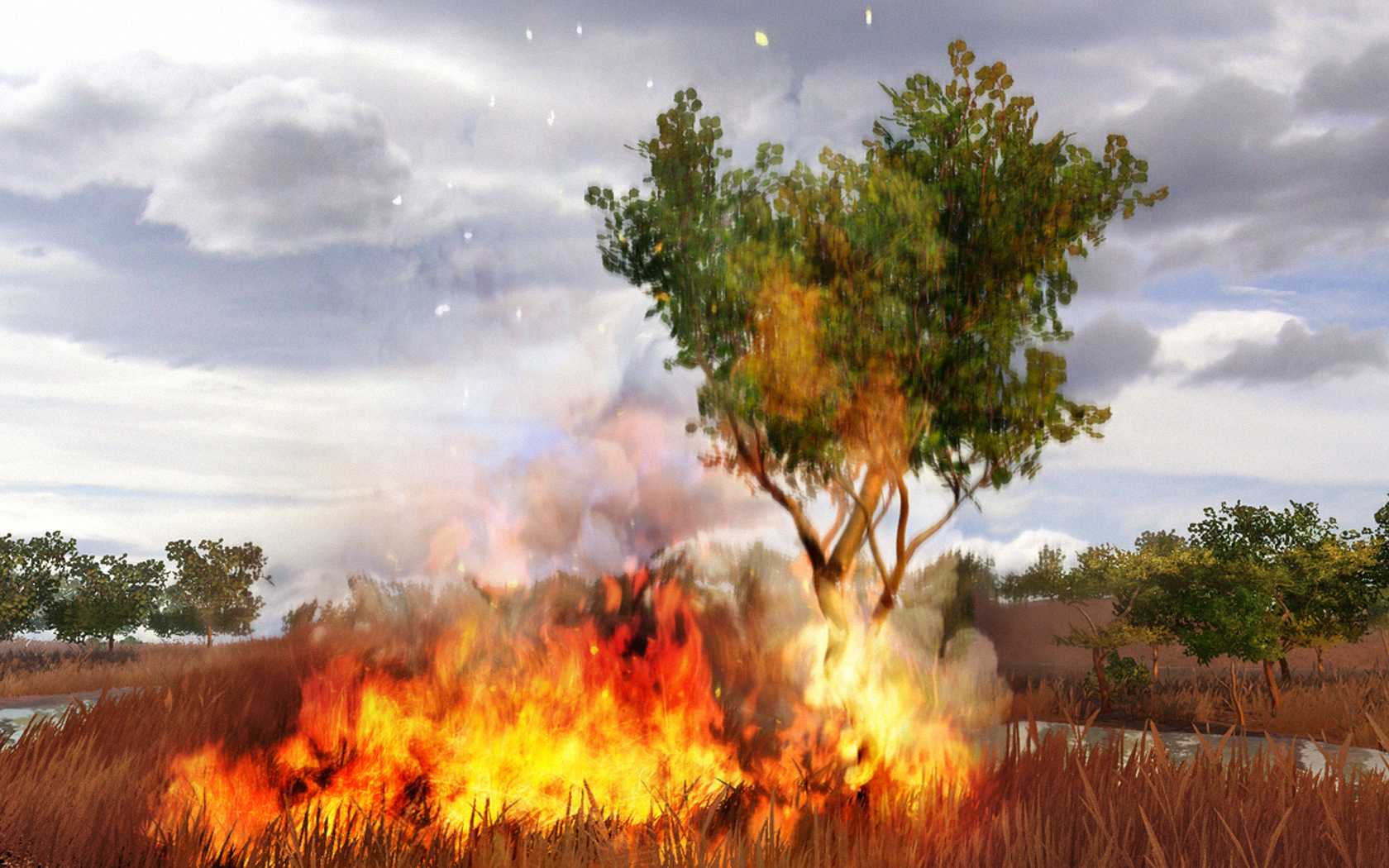 Горение костра поддерживалось и днём, и ночью…
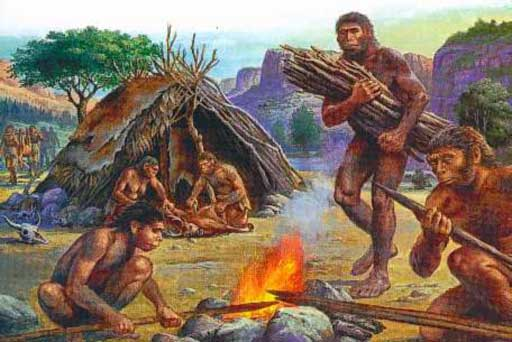 Первые способы добычи огня
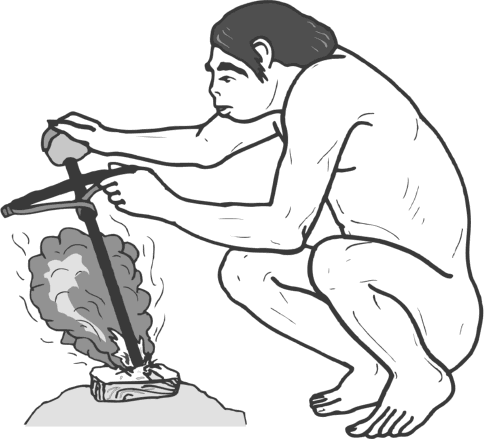 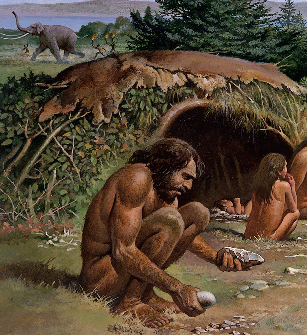 Огонь  -  друг!
Огонь – друг!
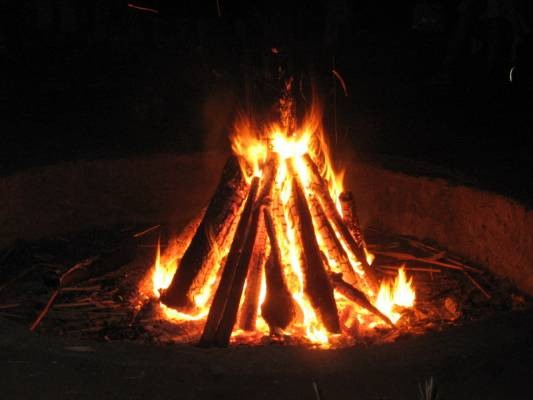 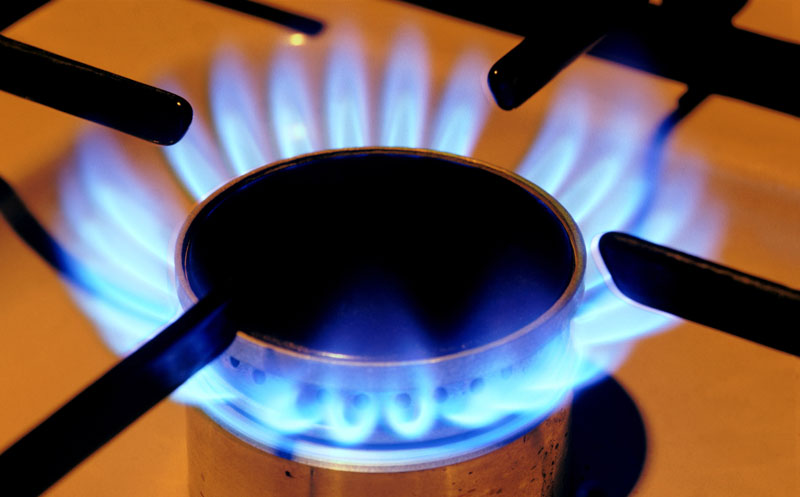 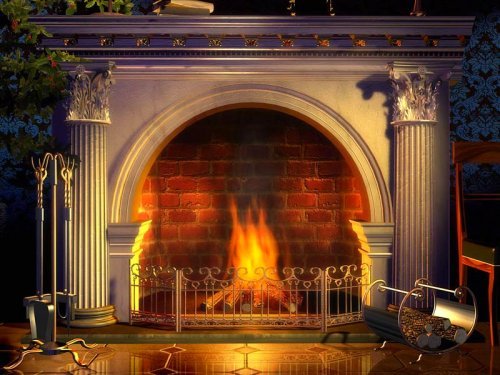 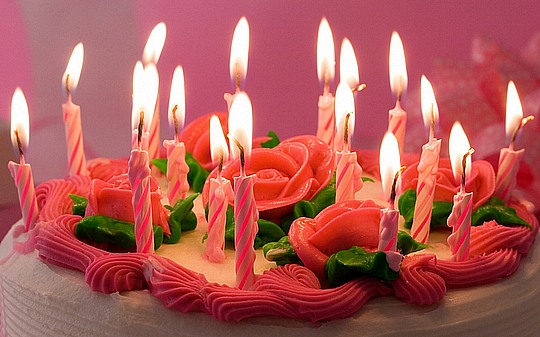 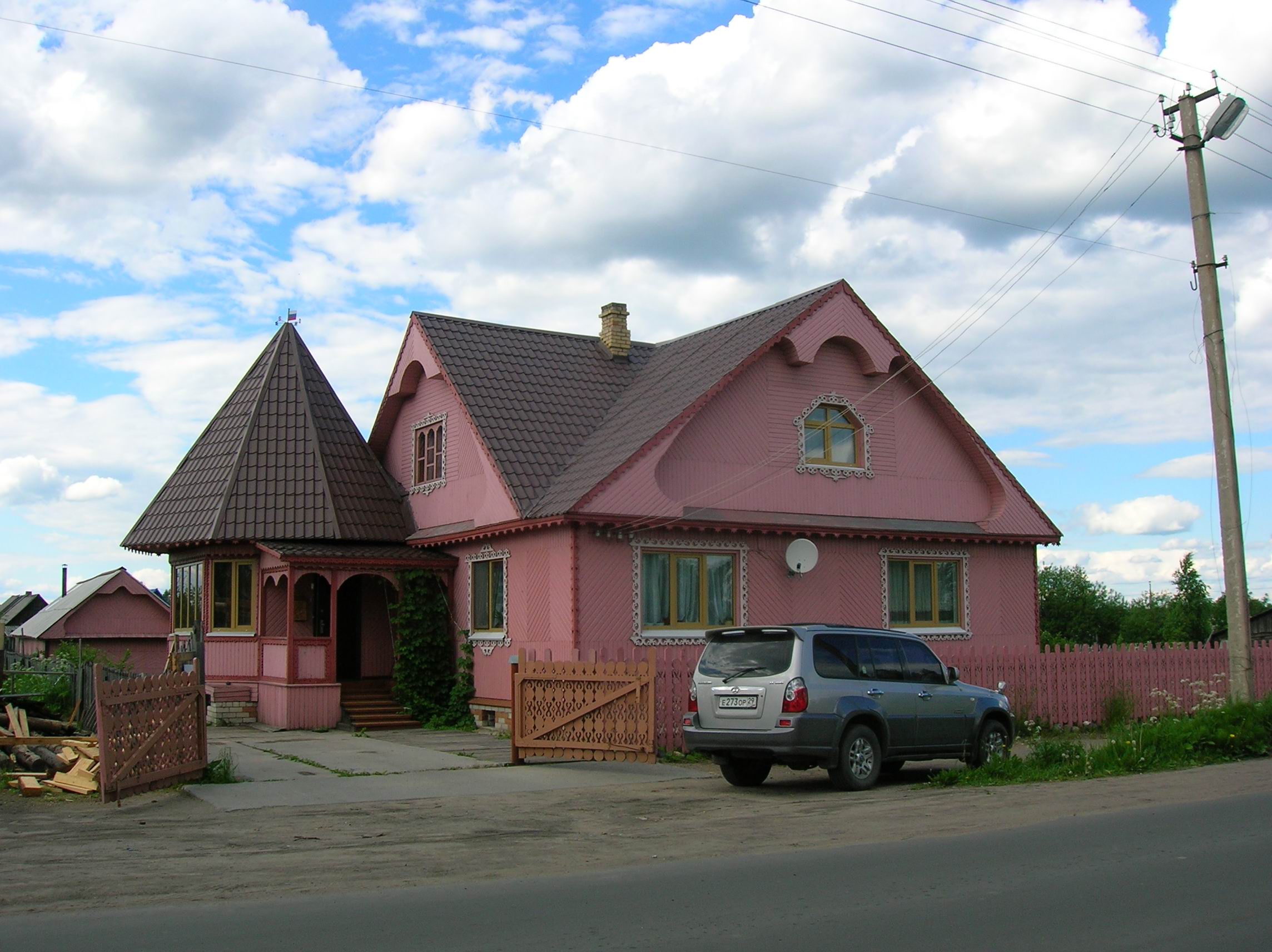 Таким был наш дом…
…и вот что сделал с нимОГОНЬ !..
Огонь – враг!
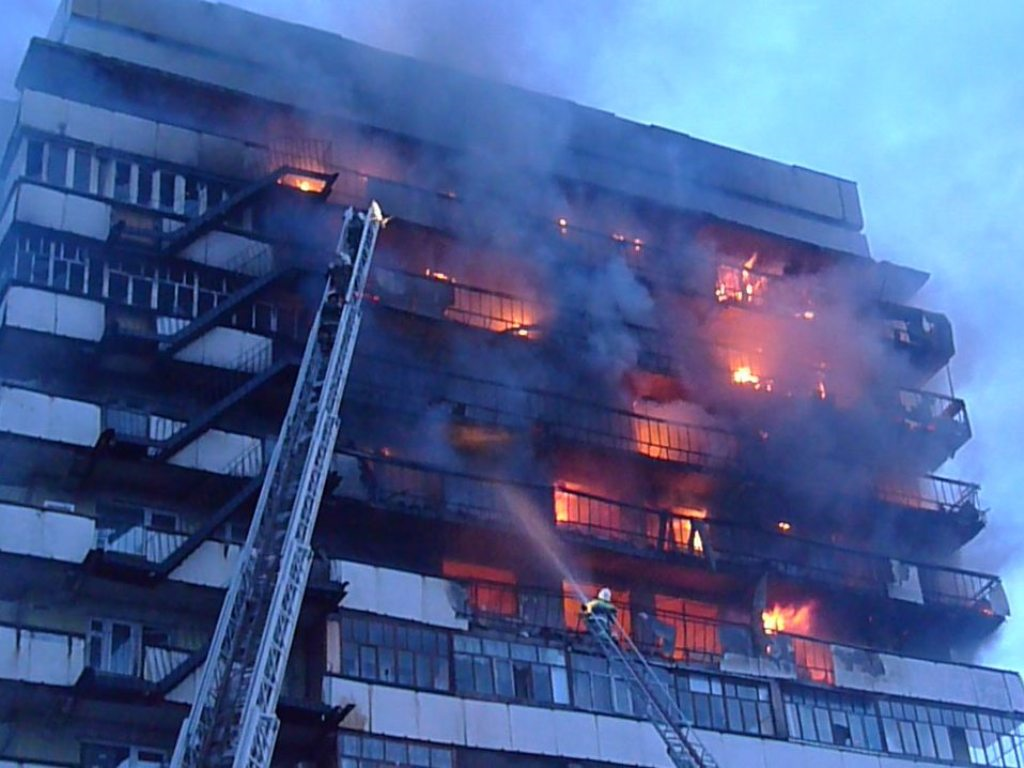 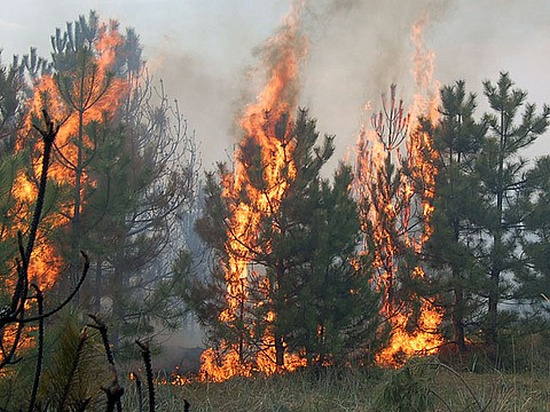 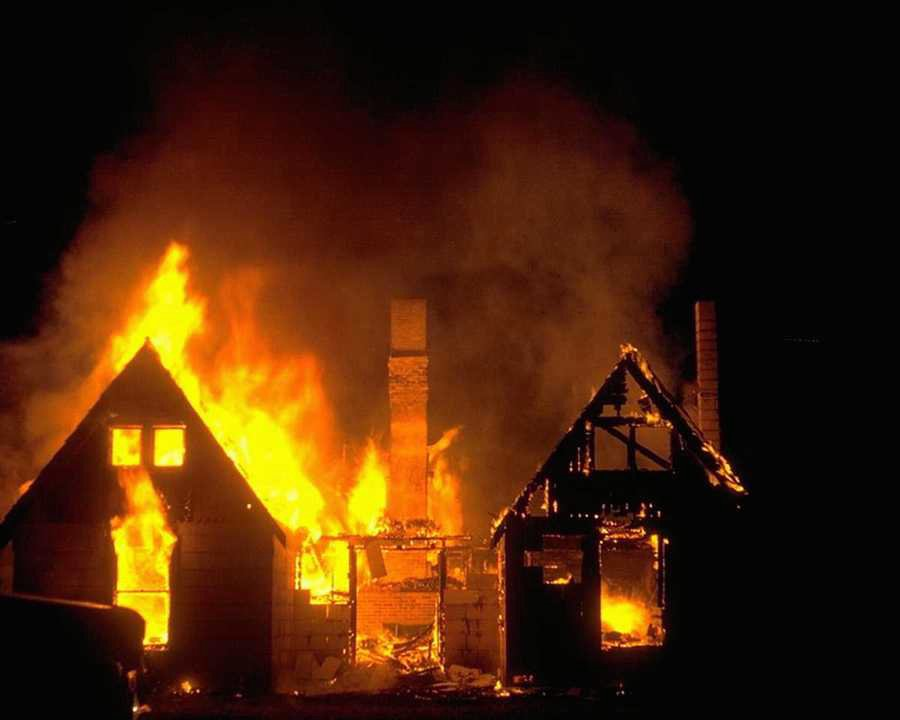 Когда огонь становится врагом?
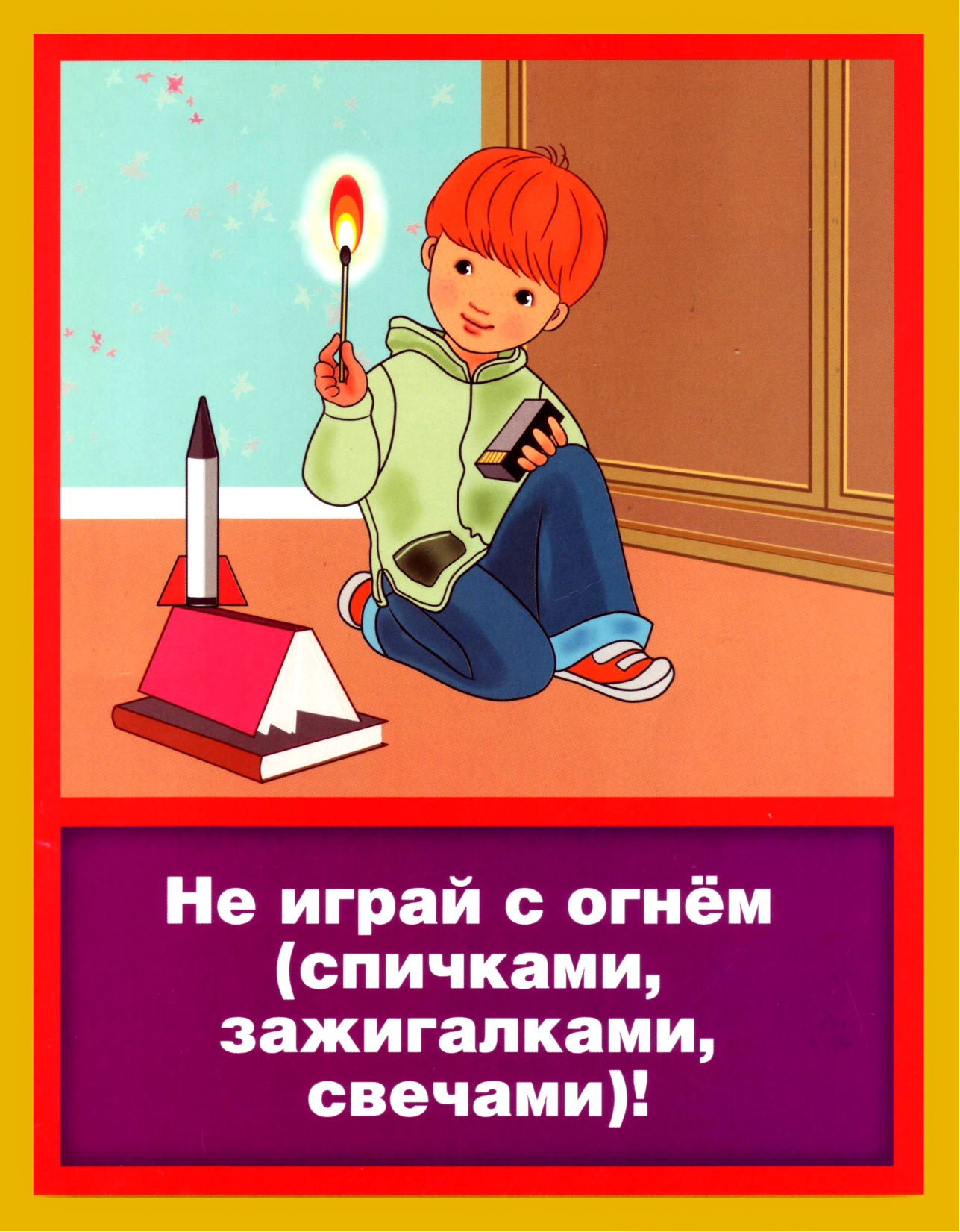 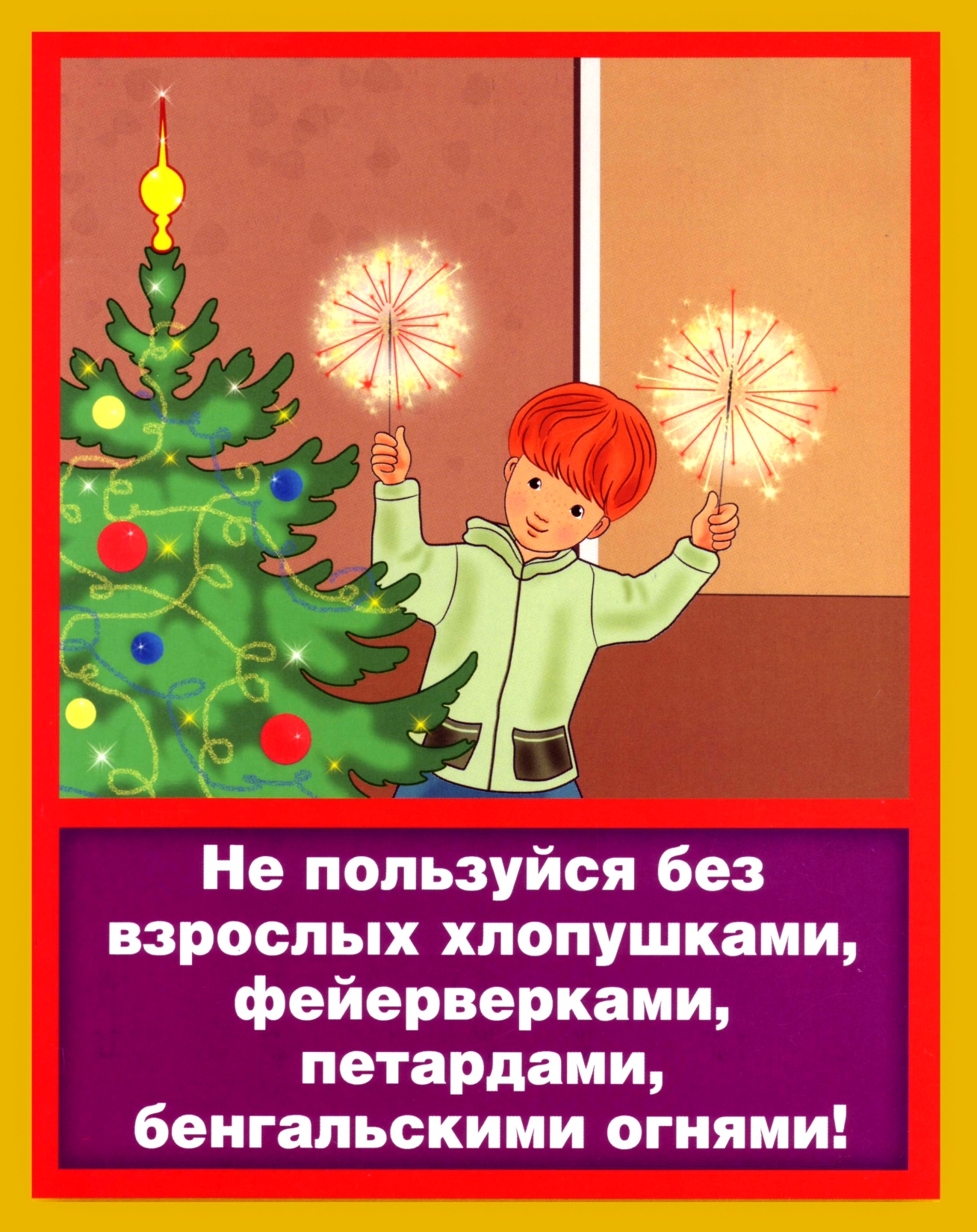 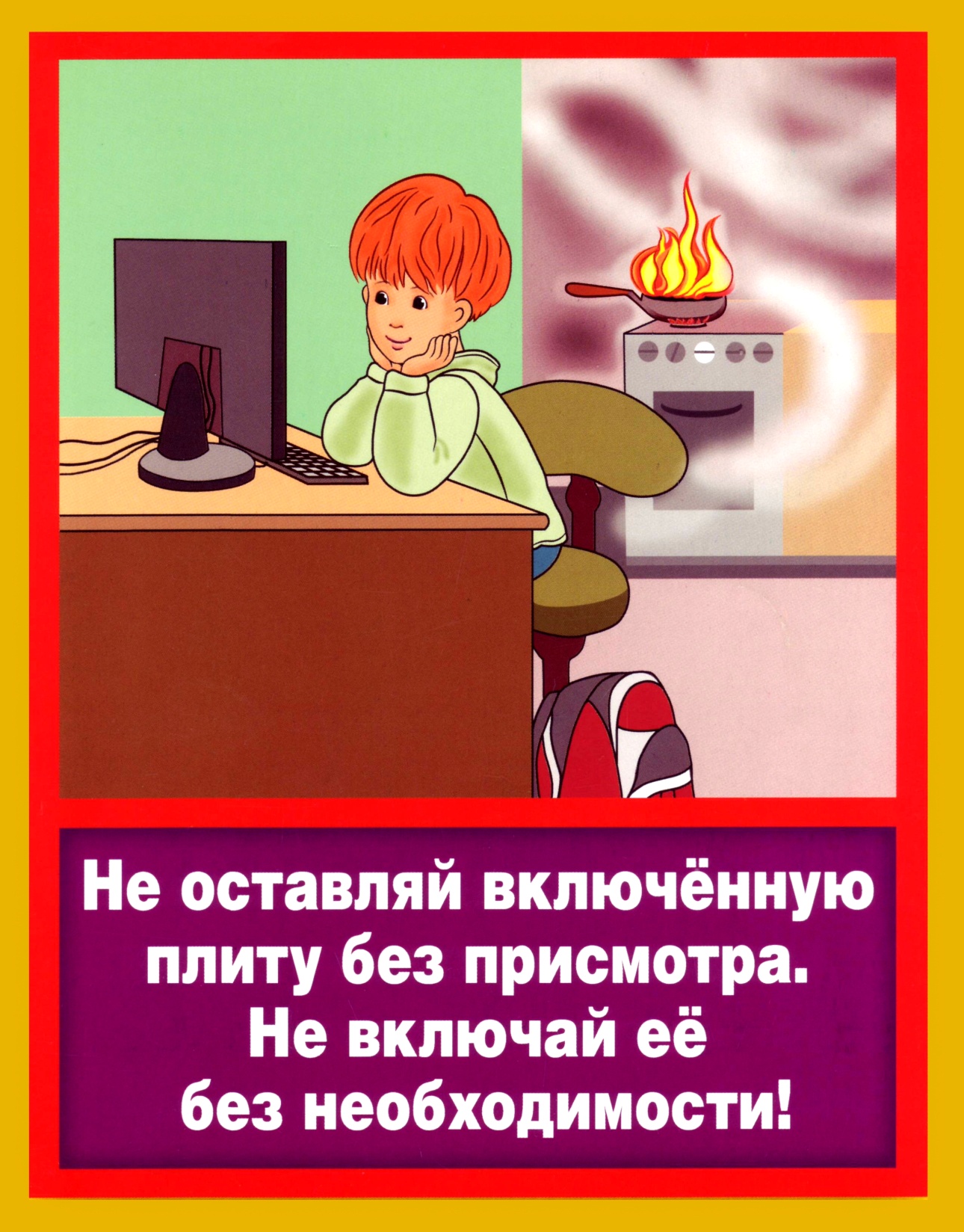 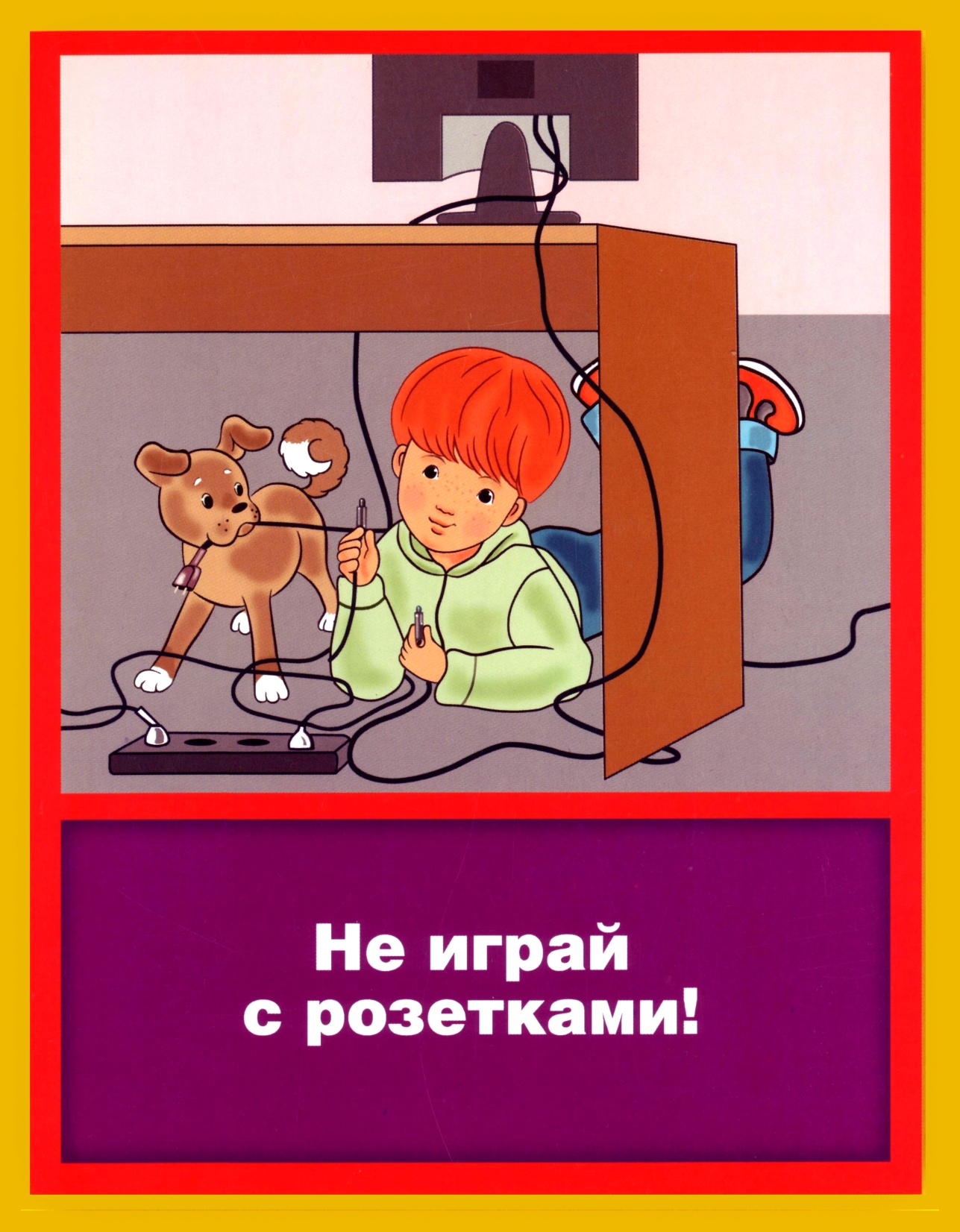 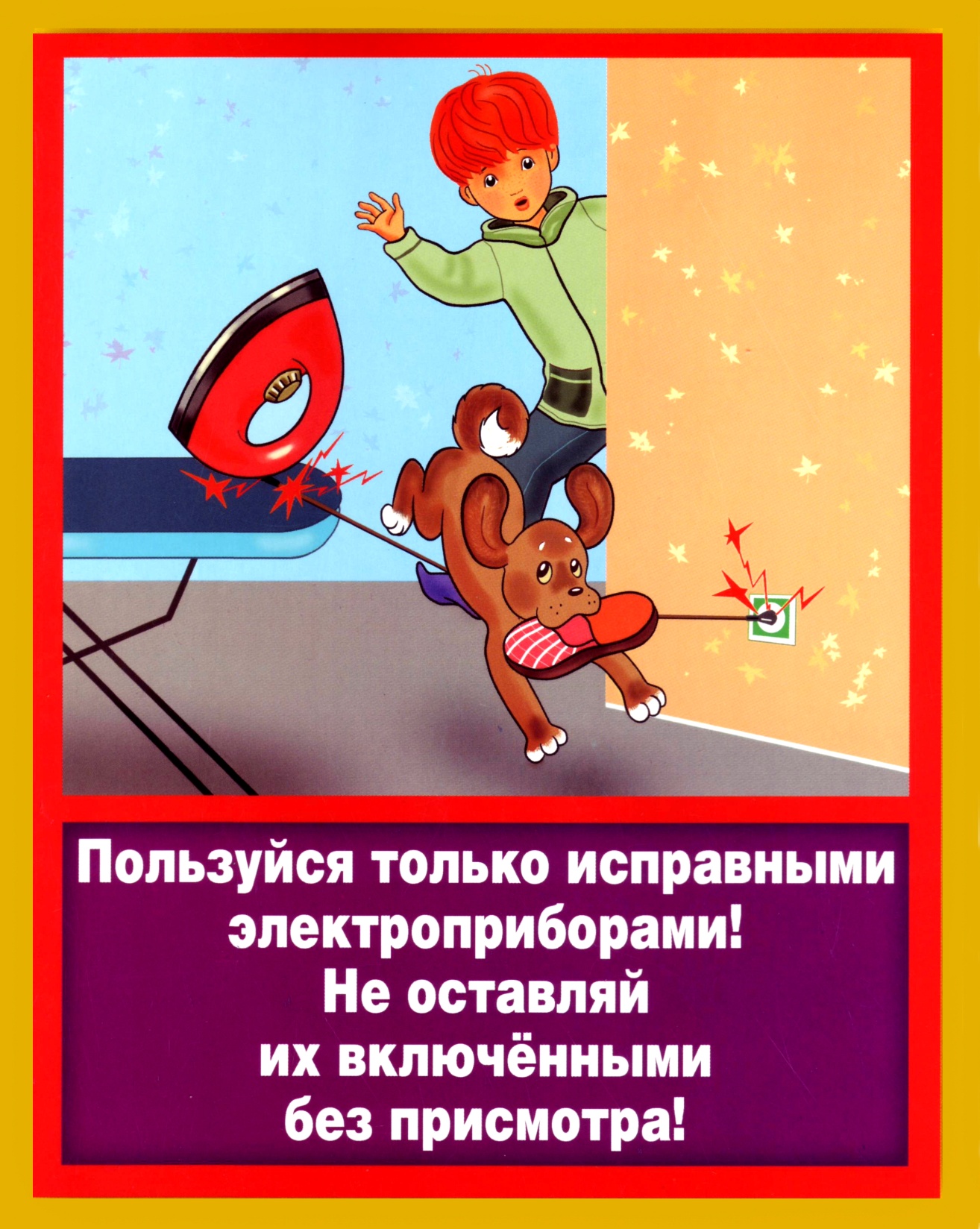 Какдействовать при пожаре
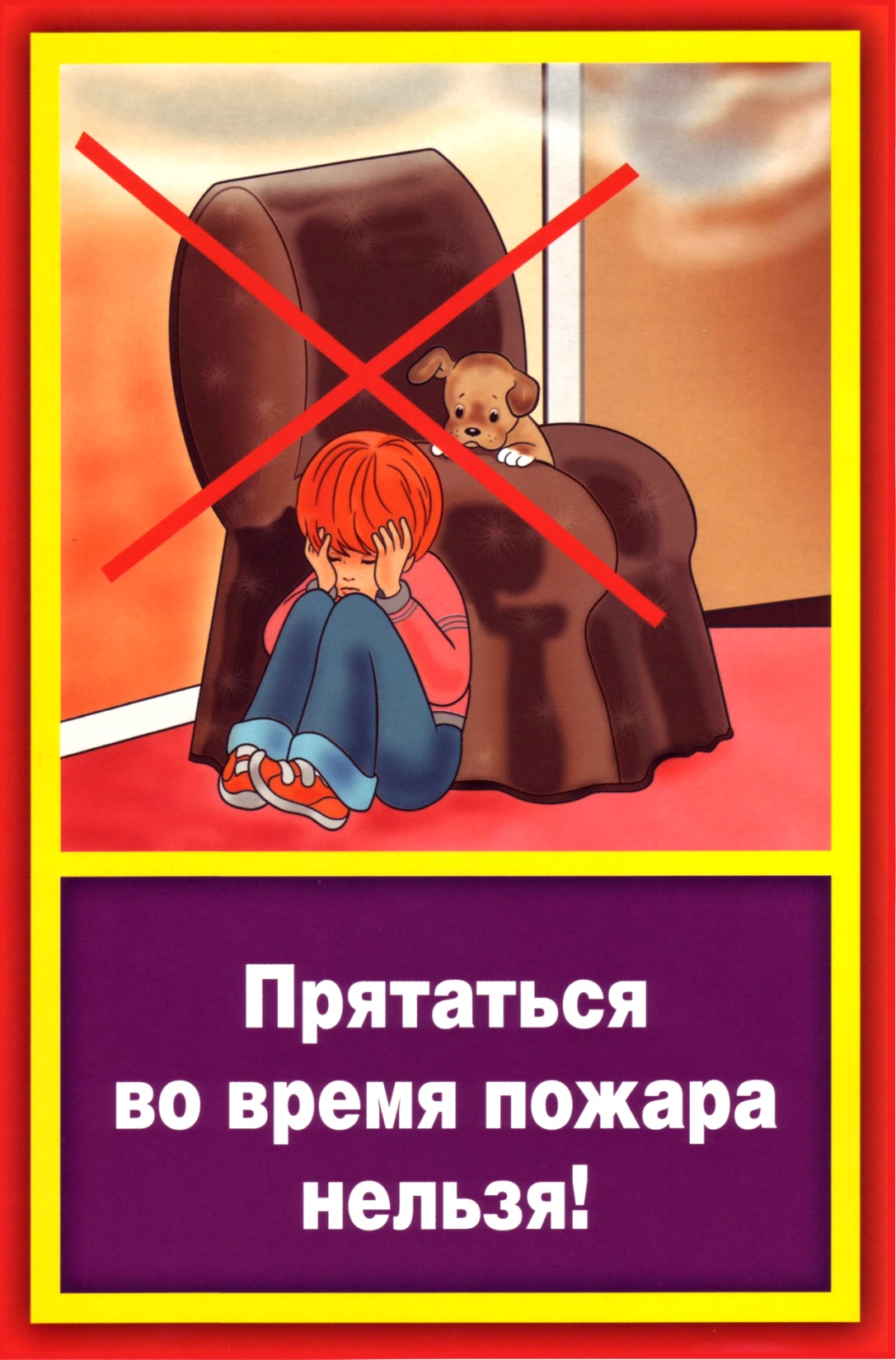 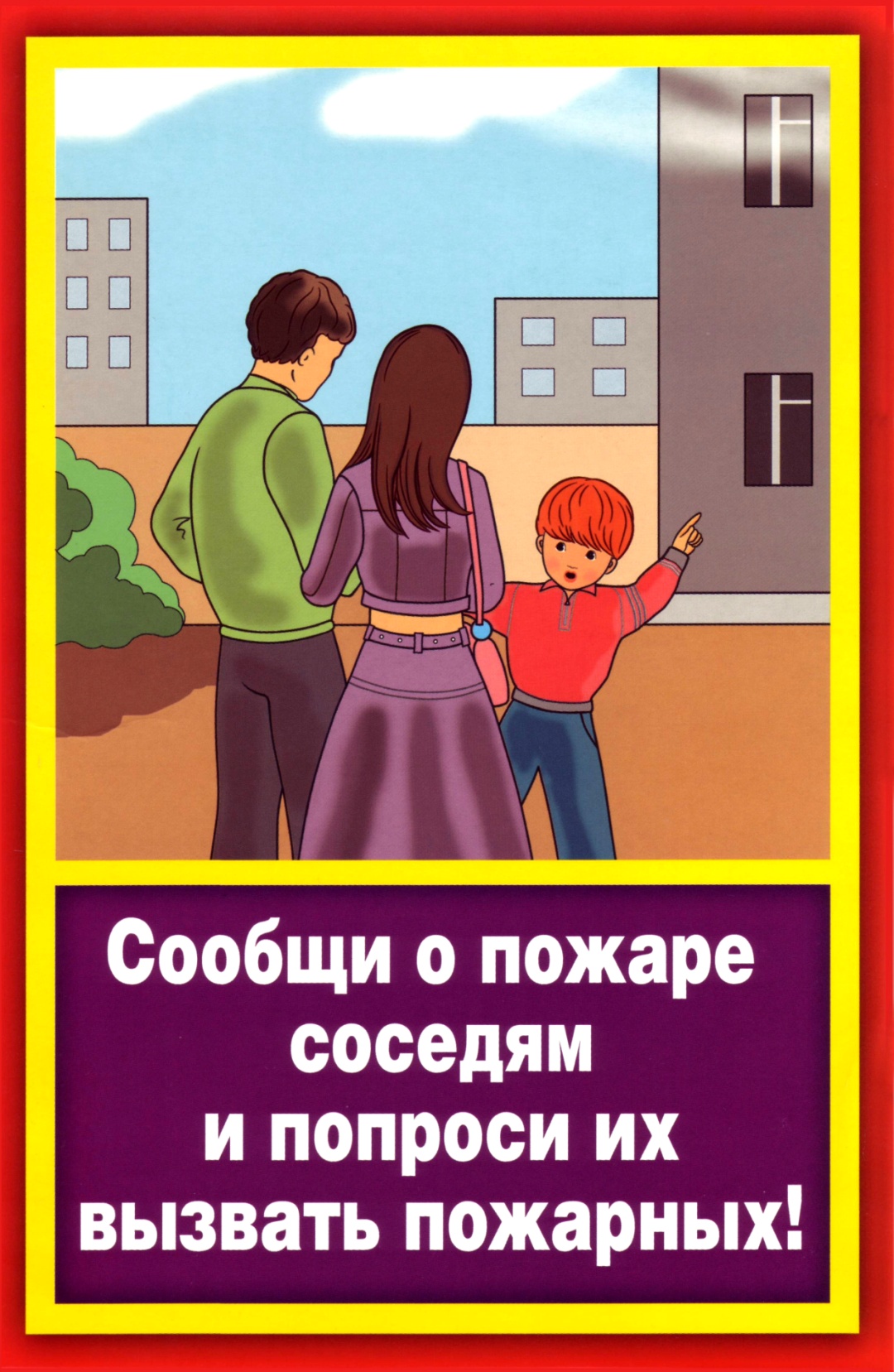 Номер вызова пожарных01с мобильного телефона 112